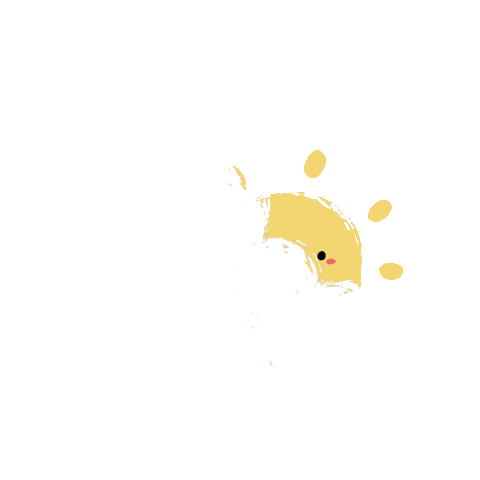 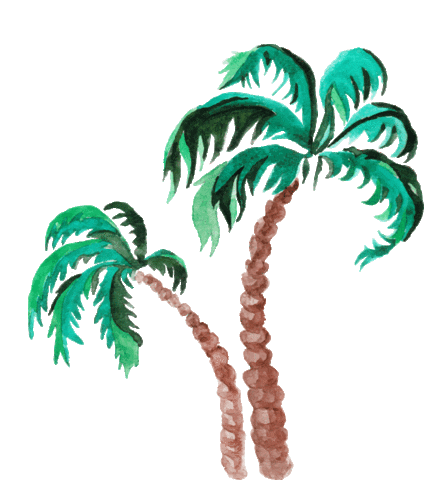 استراتيجية
قوارب النجاح
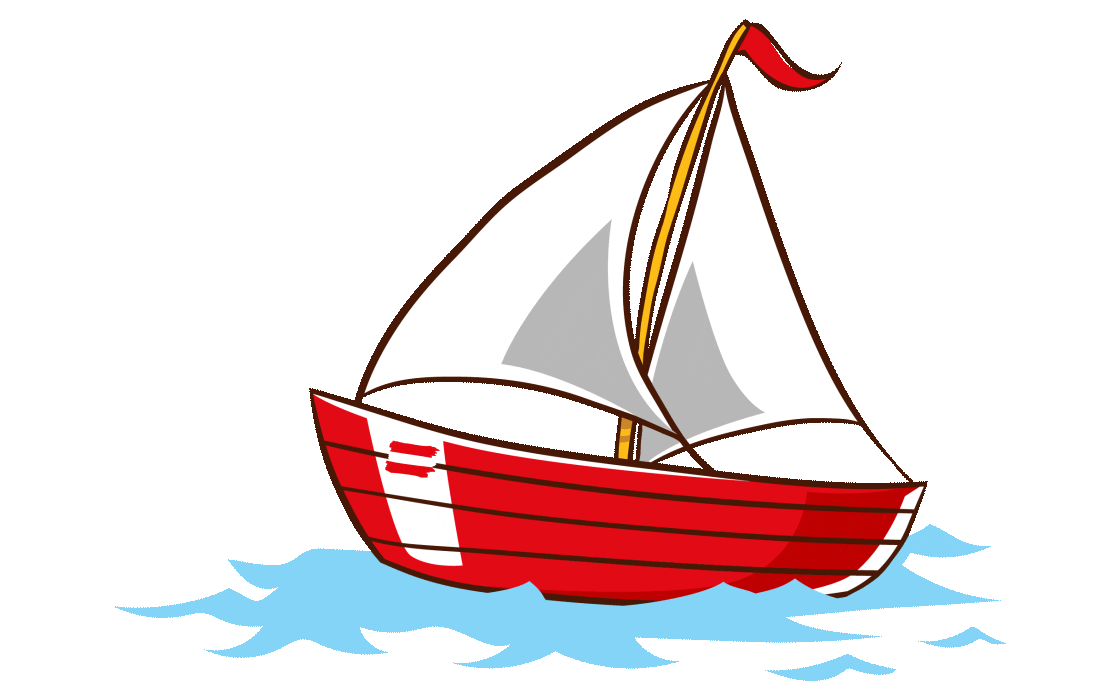 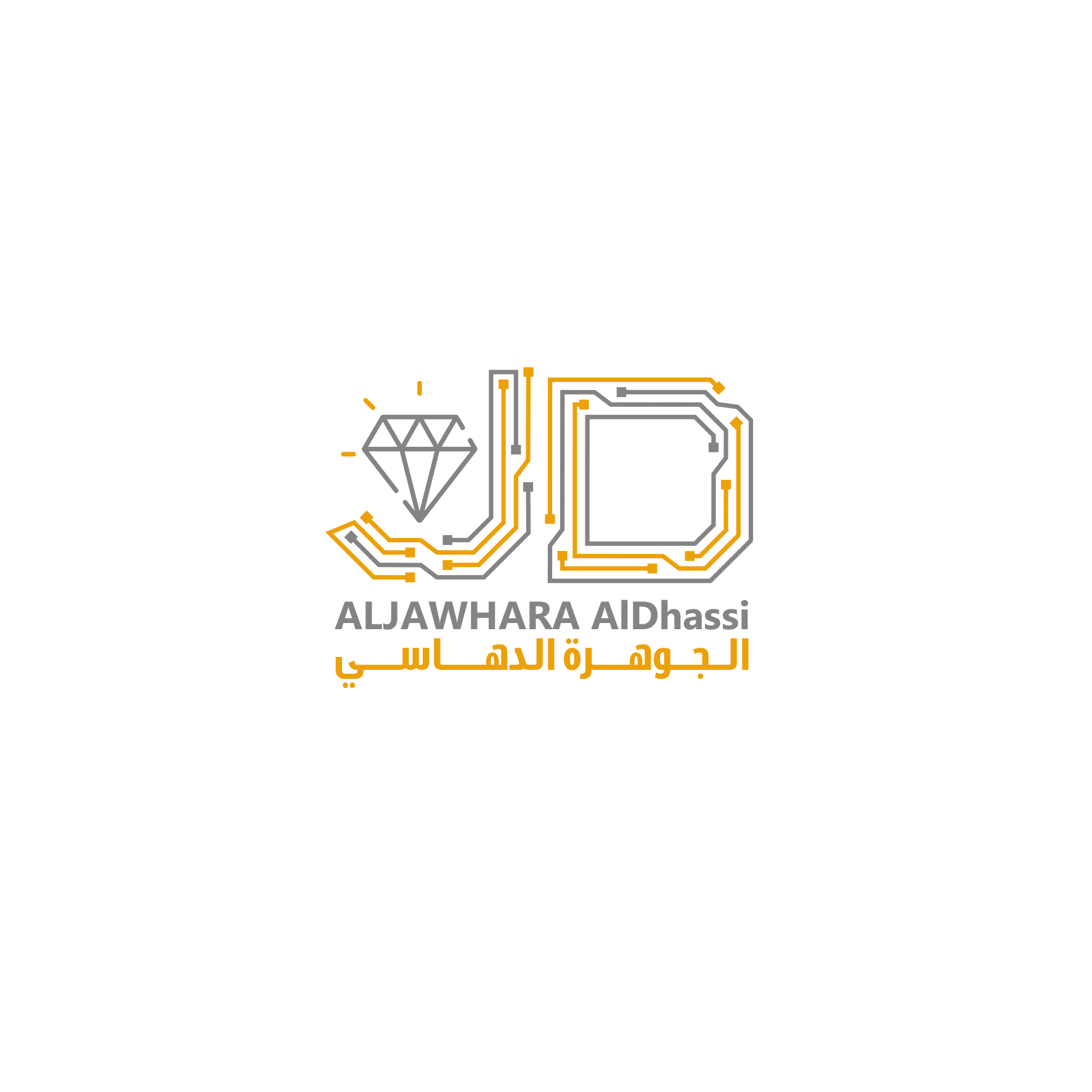 السؤال الثالث
السؤال الأول
السؤال الرابع
السؤال الثاني
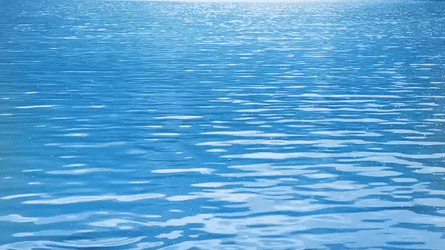